Trends in Digital Innovations
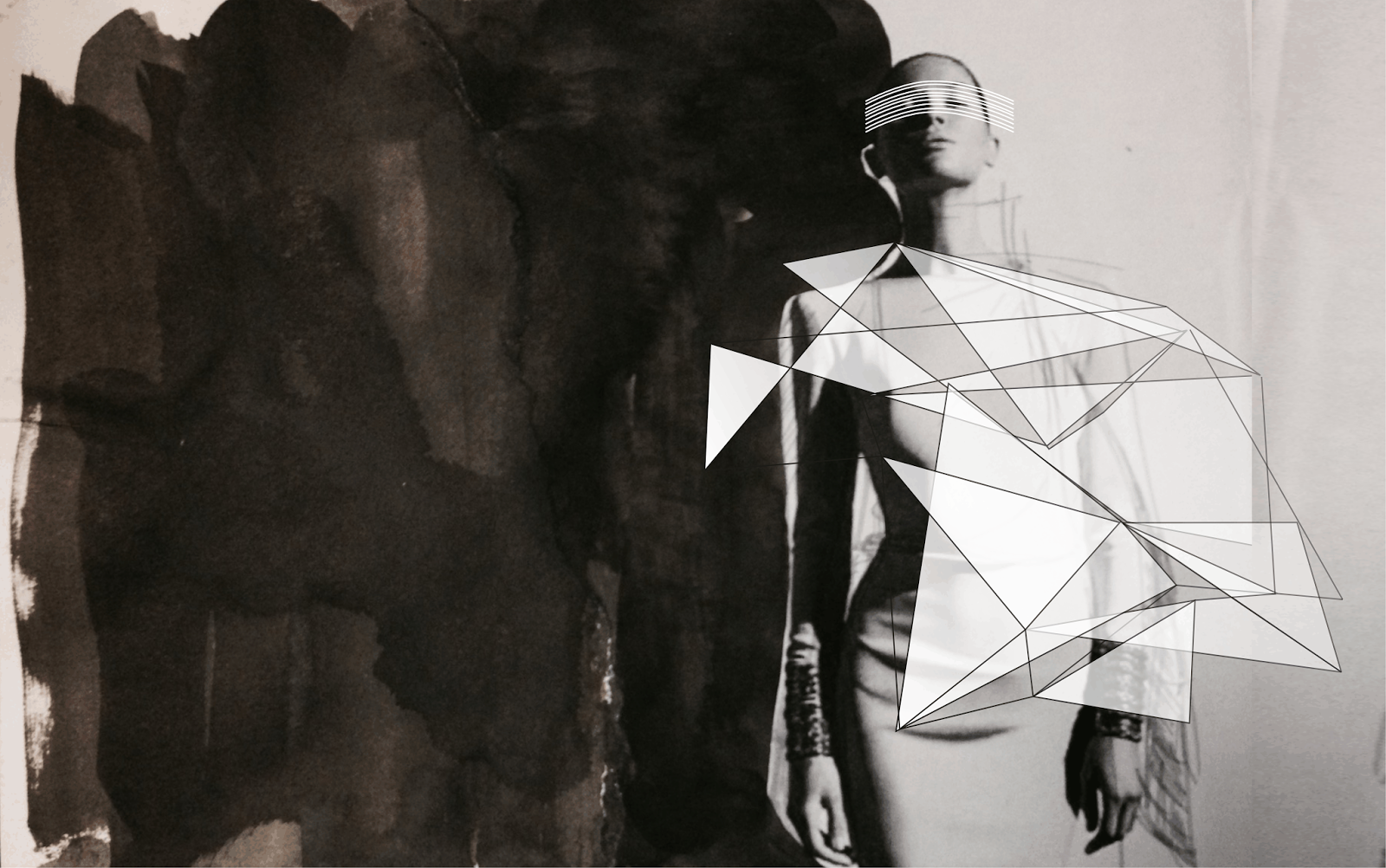 Digital Innovations in the Fashion Industry
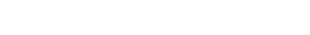 Instructor. Dr. GOETHALS FRANK
Alina Klose, Holly Taylor, Ngalla D. Gaye, Rao Muhammad Abdulla, Yeseul Oh 							              
15, September, 2016
The Fashion Industry
Problem 

Technology is developing rapidly and fashion brands are under pressure to keep up

Consumer motivation: if a consumer prefer to buy something more innovative as opposed to fashionable

The competition between retail (bricks and mortar ) and e-commerce stores – 
consumers are time poor
Opportunity 

Transformation of the whole shopping experience through digital innovation 

Embracing digital trends to translate to the fashion world 

Technology provides a tool for fashion brands to differentiate from it’s competitors
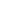 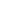 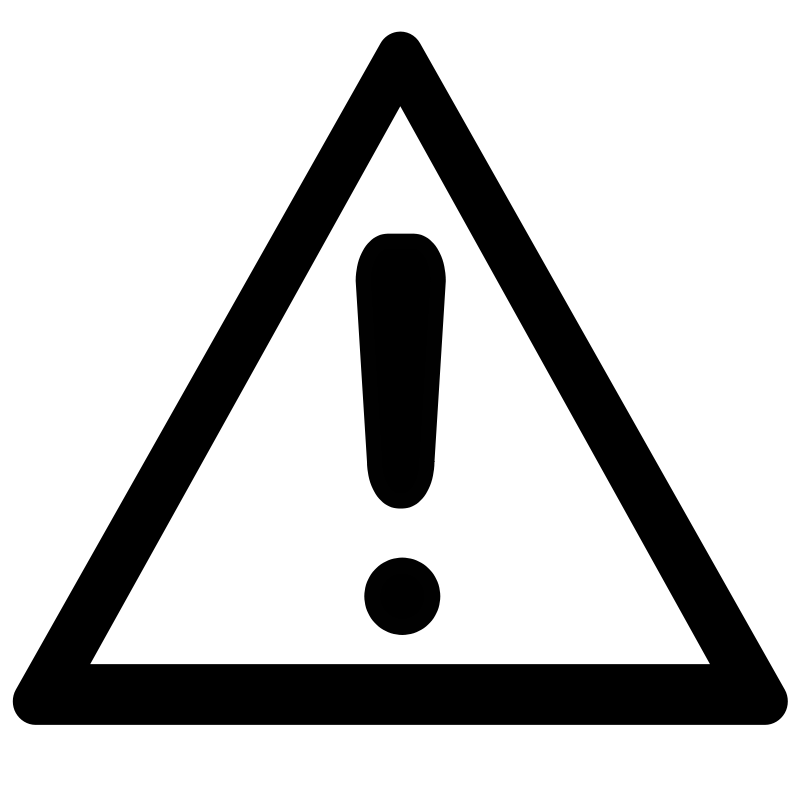 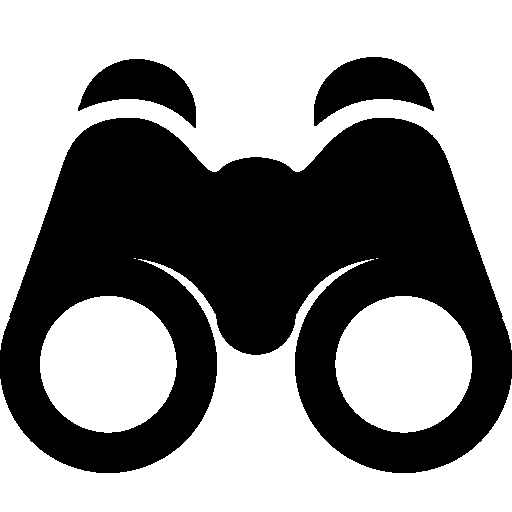 Alina Klose, Holly Taylor, Ngalla D. Gaye, Rao Muhammad Abdulla, Yeseul Oh 							                                                                          15/09/2016
Case 1.
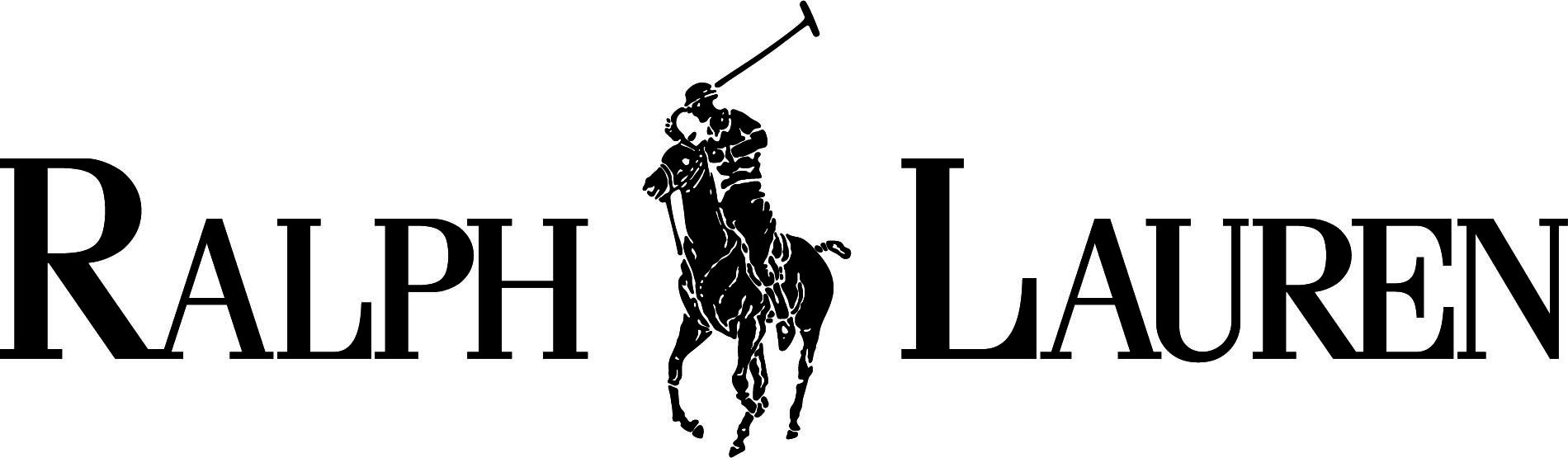 The competition between retail and e-commerce stores – consumers 
are time poor
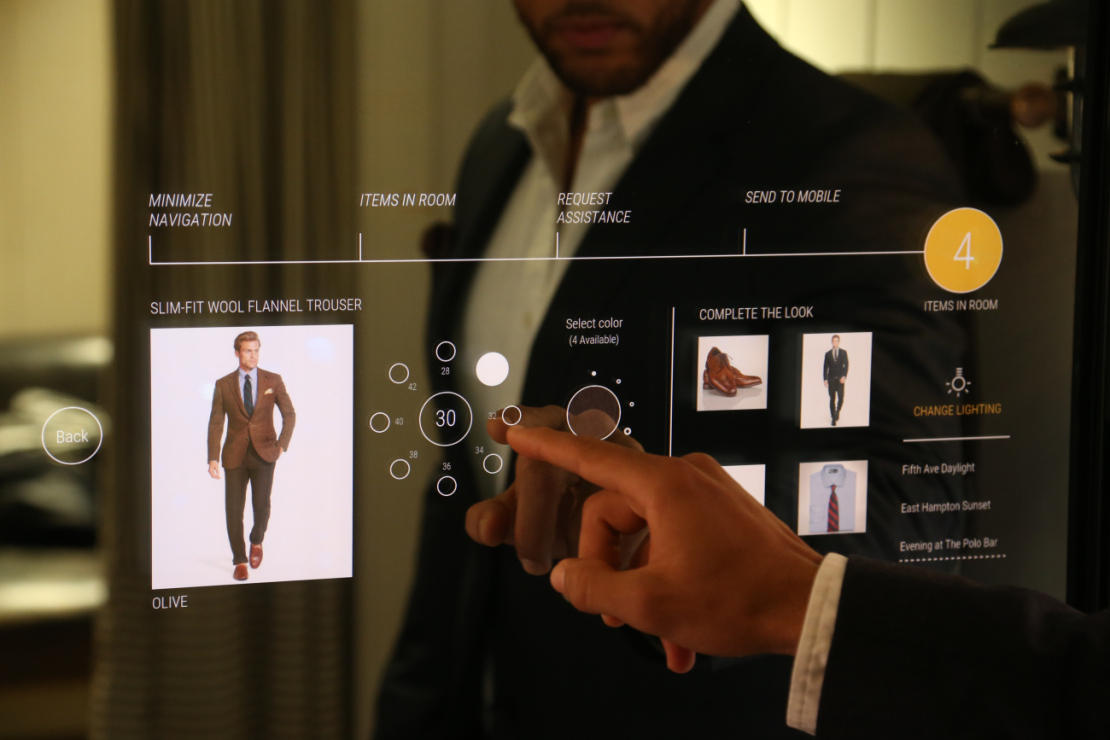 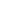 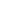 Transformation of the whole shopping experience through
digital innovation
Interactive Mirrors using RFID and touch screen functions. Change the lighting in fitting rooms, request a different size, browse through items, interact with a sales associate
Alina Klose, Holly Taylor, Ngalla D. Gaye, Rao Muhammad Abdulla, Yeseul Oh 							                                                                          15/09/2016
Source: https://www.youtube.com/watch?v=vFF95SvTfRE
Alina Klose, Holly Taylor, Ngalla D. Gaye, Rao Muhammad Abdulla, Yeseul Oh 							                                                                          15/09/2016
Case 1. Ralph Lauren
TRIZ TRENDS
Trend 2 
Customer buying
 hierarchy
Trend 7
 Trimming/reducing complexity theory
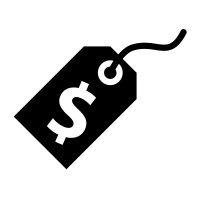 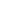 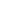 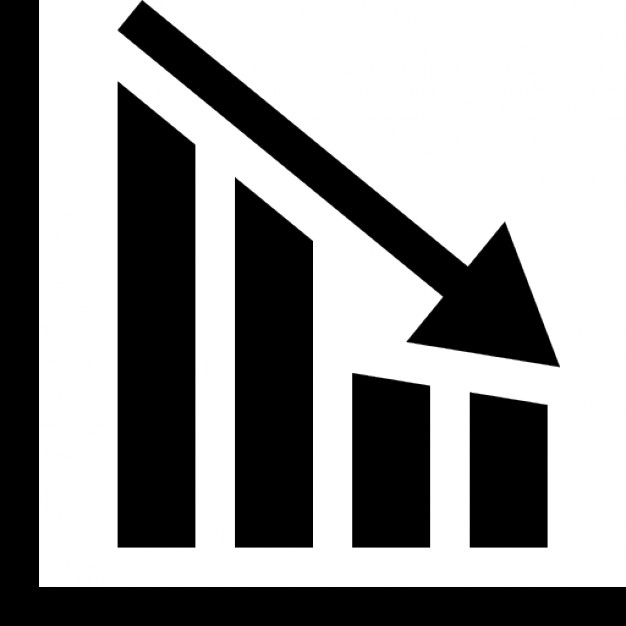 Elimination of non-key components
Functionality, reliability, convenience, price
Alina Klose, Holly Taylor, Ngalla D. Gaye, Rao Muhammad Abdulla, Yeseul Oh 							                                                                          15/09/2016
Case 2.
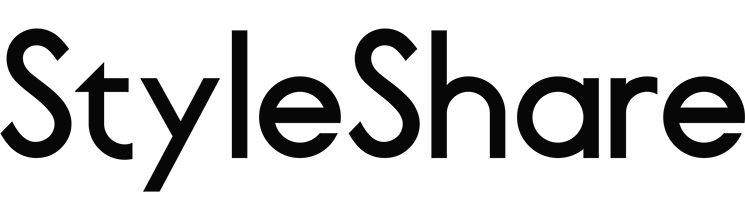 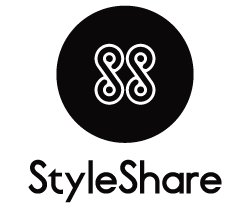 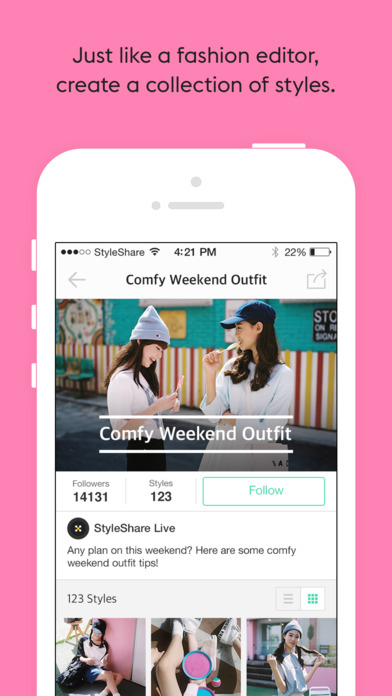 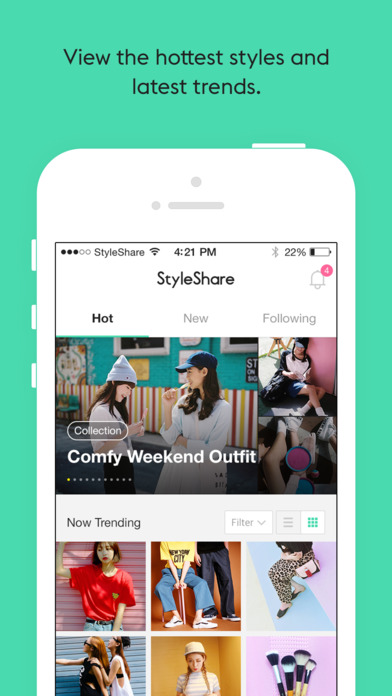 Information sharing community
online
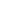 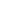 Flea Market
offline
Styleshare Store
online retailer
A social media platform where users can share fashion/beauty product information.
Alina Klose, Holly Taylor, Ngalla D. Gaye, Rao Muhammad Abdulla, Yeseul Oh 							                                                                          15/09/2016
[Speaker Notes: 유저에게는 정확한 상품정보를, 브랜드에게는 홍보 및 판매채널을 제공해 소비자, 공급자 모두에게 유익한 플랫폼으로 거듭나는 것이 목표
News Article
http://www.apparelnews.co.kr/naver/view.php?iid=61101]
Case 2. Style Share
TRIZ TRENDS
Trend 1 
Boundary Breakdown
Trend 6 
Increasing Transparency
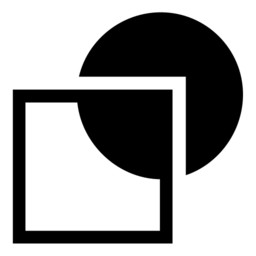 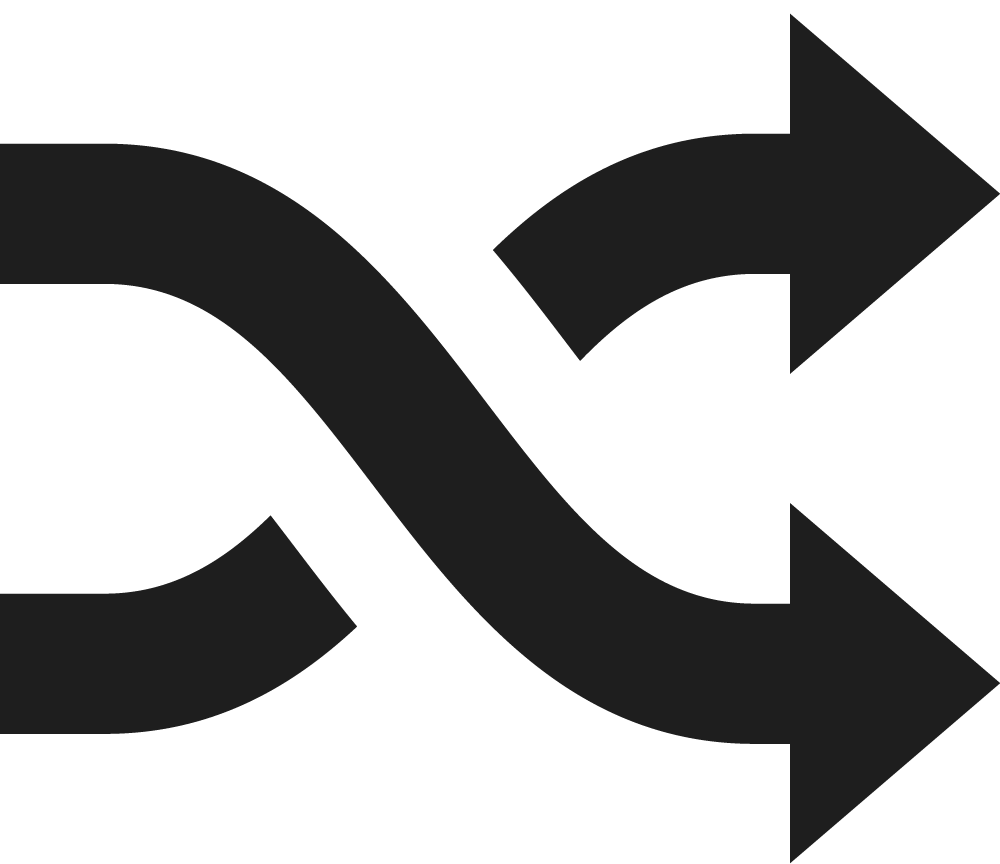 Nomadic platform all across 
digital and reality
Reviews from users, non-exclusive
Alina Klose, Holly Taylor, Ngalla D. Gaye, Rao Muhammad Abdulla, Yeseul Oh 							                                                                          15/09/2016
Case 3.
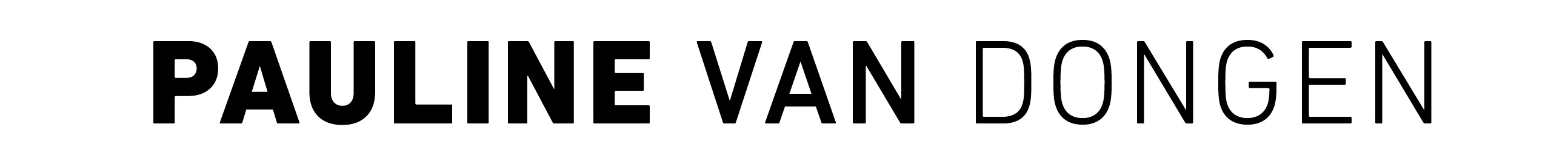 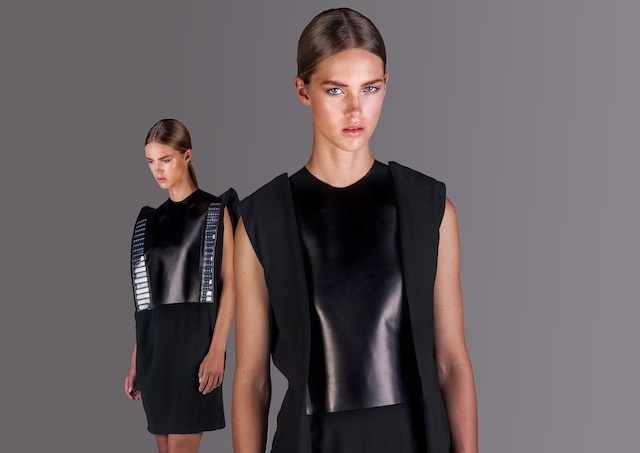 What do people need?
CRM
Good looking design
cloth
Solar panel
technology
2hours of wearing the clothe, you can charge up your phone battery 0 to 100 percent.
Sustainable Fashion 
Using solar energy, she created fashionable and energy-efficient future for the wearable technology
Flaw : washable solar panel
Alina Klose, Holly Taylor, Ngalla D. Gaye, Rao Muhammad Abdulla, Yeseul Oh 							                                                                          15/09/2016
[Speaker Notes: http://thecreatorsproject.vice.com/show/make-it-wearable--the-concepts-solar-powered-fashion-designer-pauline-van-dongen-video]
Alina Klose, Holly Taylor, Ngalla D. Gaye, Rao Muhammad Abdulla, Yeseul Oh 							                                                                          15/09/2016
[Speaker Notes: https://youtu.be/rhUqDy4tg50]
Case 3. Pauline van Dongen
TRIZ TRENDS
Trend 9 
Customer Expectation
Trend 19 
Nesting Up
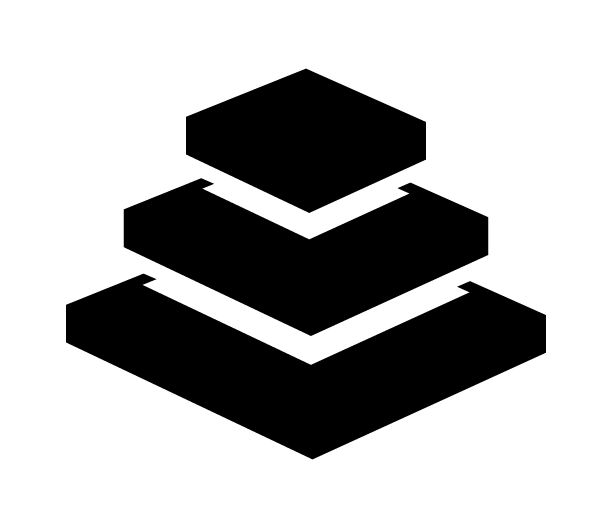 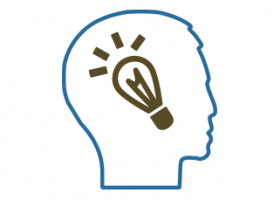 Functional Services, Transformation
Integrated higher level of system
Alina Klose, Holly Taylor, Ngalla D. Gaye, Rao Muhammad Abdulla, Yeseul Oh 							                                                                          15/09/2016
Case 4.
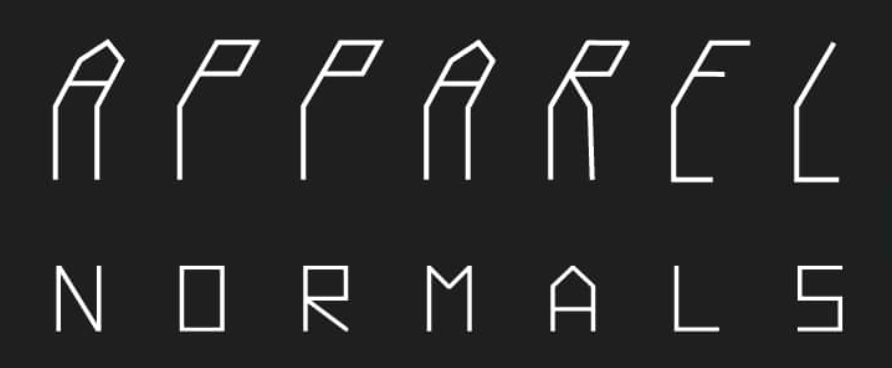 Augmented Reality Fashion.
With a triangular shaped cloak and an iOS application, a digitalized visual appears on the screen which expresses a mod of the user.
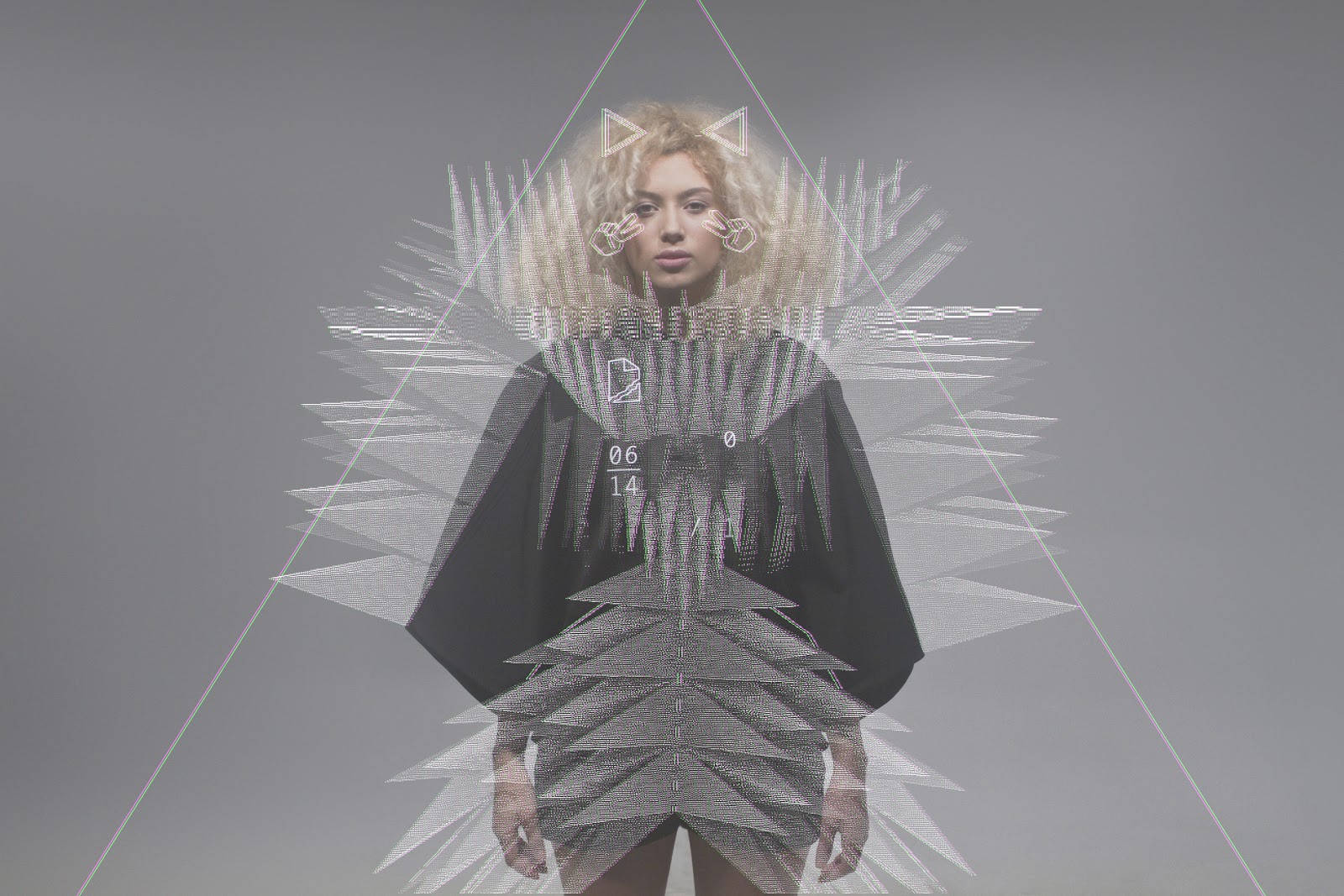 Triangular Cloak
Cloth
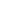 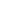 iPhone / iPad
Portable Digital Device
Twitter / Facebook
Big Data
Alina Klose, Holly Taylor, Ngalla D. Gaye, Rao Muhammad Abdulla, Yeseul Oh 							                                                                          15/09/2016
[Speaker Notes: http://thecreatorsproject.vice.com/blog/augmented-reality-clothing-has-arrived-with-the-iappareli-project]
Alina Klose, Holly Taylor, Ngalla D. Gaye, Rao Muhammad Abdulla, Yeseul Oh 							                                                                          15/09/2016
[Speaker Notes: https://vimeo.com/145379121 – documentary]
Case 4. NORMALS APPAREL
TRIZ TRENDS
Trend 4 
Increasing Dimensionality
Trend 12 
Increasing Use of Senses
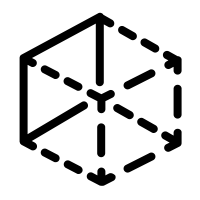 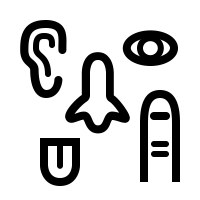 Trend 11 
Segmentation
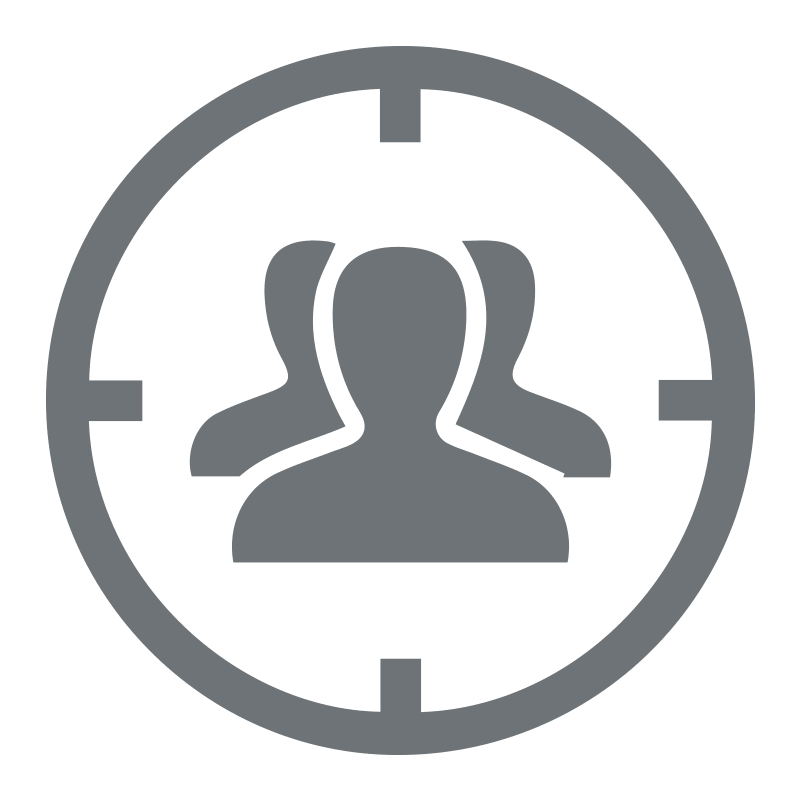 4D
Sight, Touch, 
Hearing, Socializing, etc
Mood Variable
Alina Klose, Holly Taylor, Ngalla D. Gaye, Rao Muhammad Abdulla, Yeseul Oh 							                                                                          15/09/2016
Case 4. NORMALS APPAREL
Customer Acceptance
Sustainable Competitive Advantages
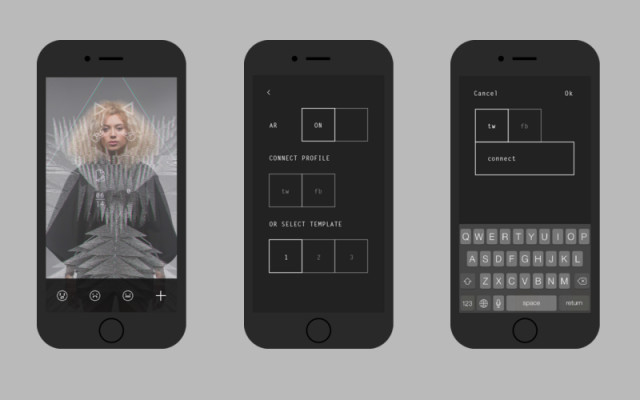 Enjoy
Unique
One and only
Personalization
Data – Visualization
Data – Sound
Hedonic Motivation
Free Publicity
Open Source
(for manufacturers)
Accumulation of Data
Variation
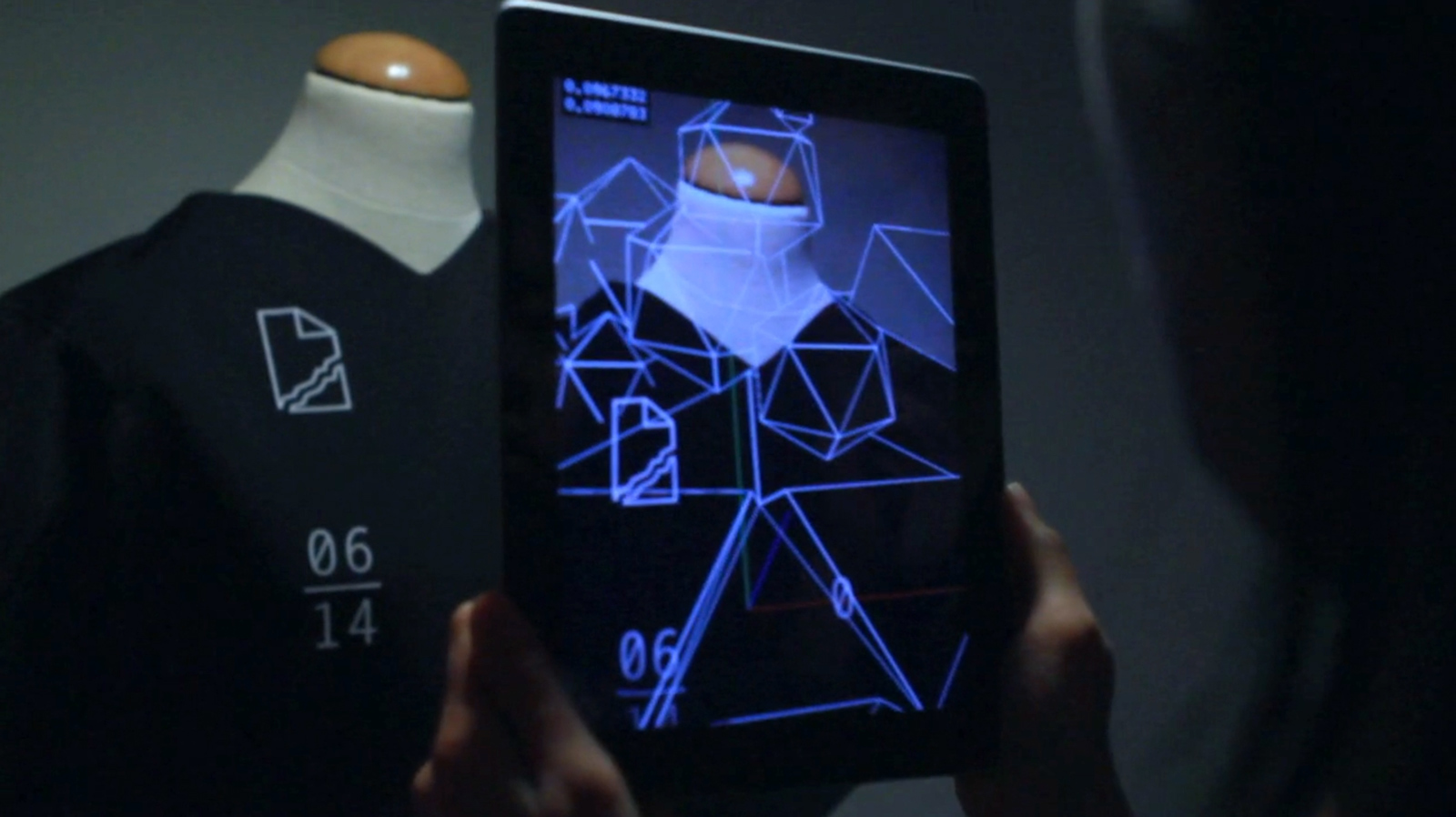 Alina Klose, Holly Taylor, Ngalla D. Gaye, Rao Muhammad Abdulla, Yeseul Oh 							                                                                          15/09/2016
Case 5.
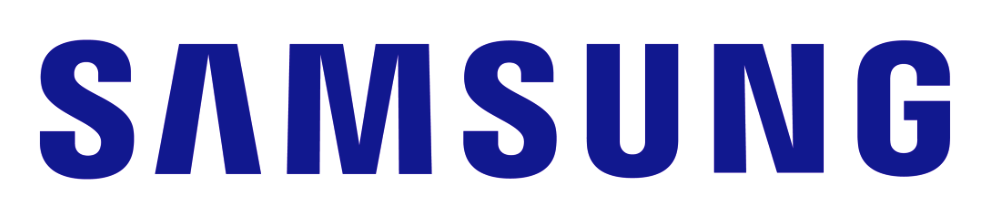 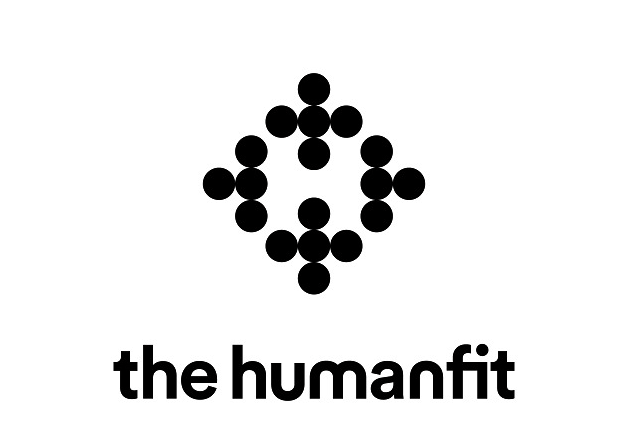 Smart Suit  
High-end suit with NFC buttons
Unlock phone, exchange digital business cards, set modes on the phone
Excusive mobile app.
Wellness Belt
Indicates how many steps, how long user was sitting
Eating habits
Measures waistline size
Specially-designed app.
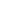 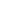 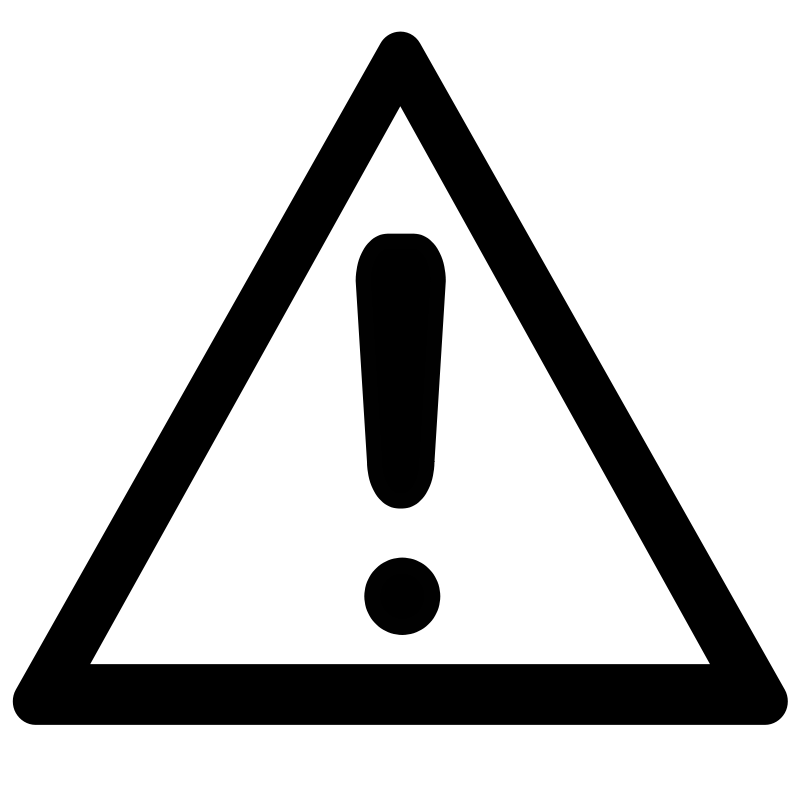 Huge competition: Apple. 
Establish in the fashion industry.
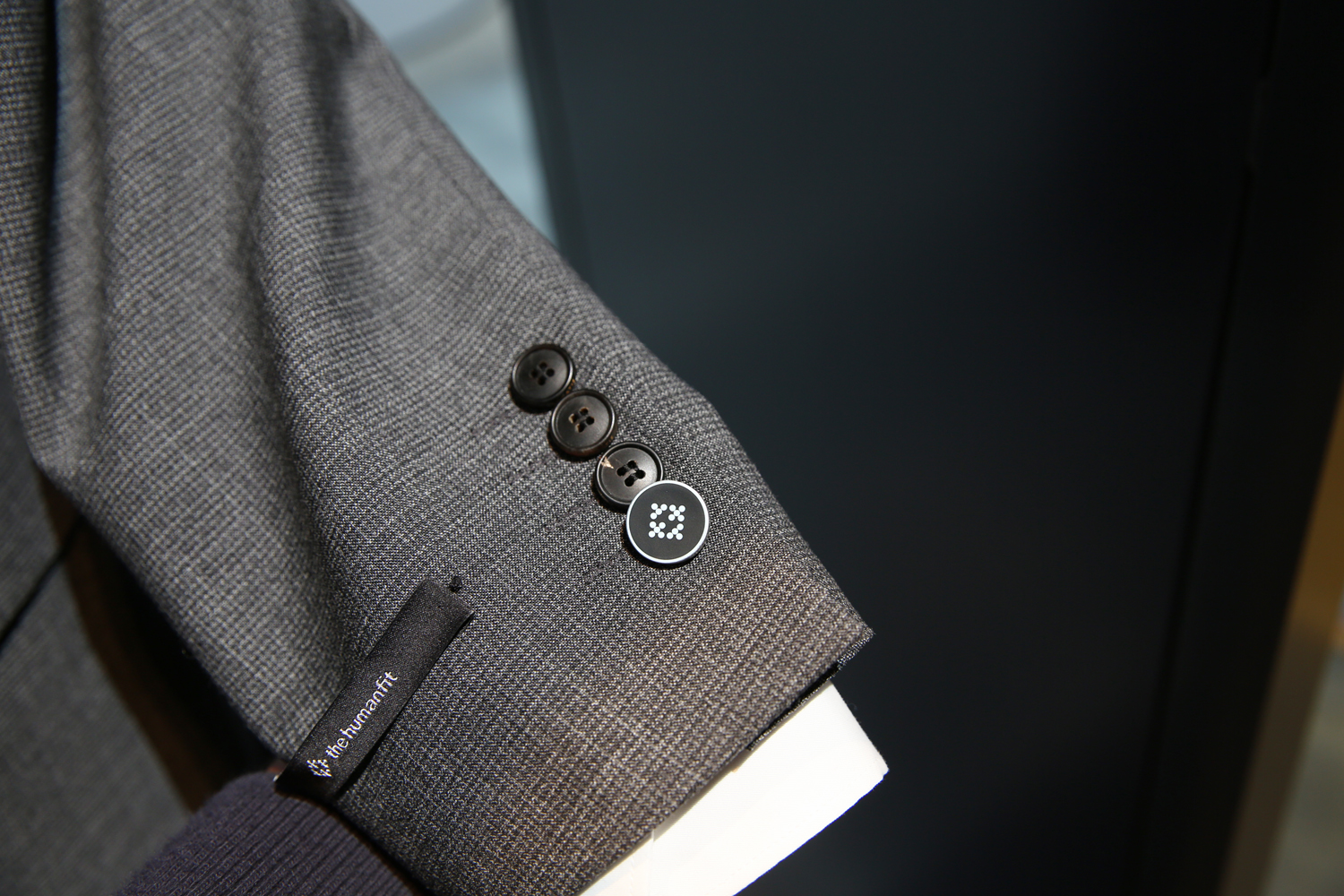 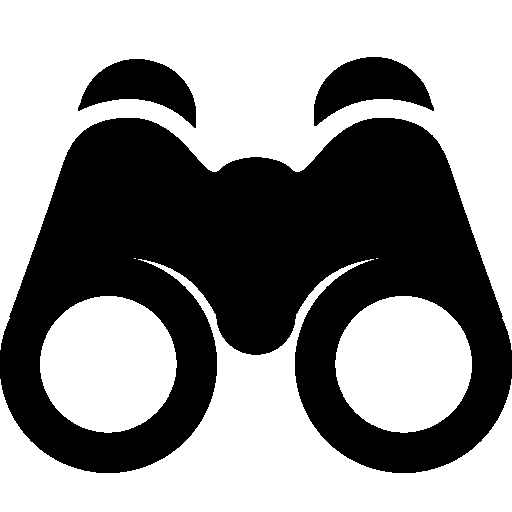 Translate digital trends to fashion.
Smartcloths mostly fitness-focused.
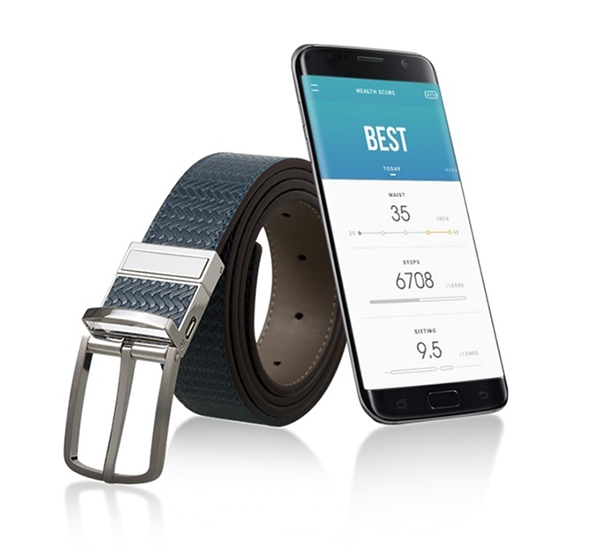 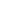 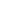 Alina Klose, Holly Taylor, Ngalla D. Gaye, Rao Muhammad Abdulla, Yeseul Oh 							                                                                          15/09/2016
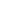 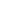 Source: https://www.youtube.com/watch?v=vCvqFf08Fhs
Alina Klose, Holly Taylor, Ngalla D. Gaye, Rao Muhammad Abdulla, Yeseul Oh 							                                                                          15/09/2016
Case 5. SAMSUNG The Human Fit
TRIZ TRENDS
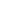 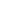 Trend 3
Dynamization
Trend 14
Mono-Bi-Poly
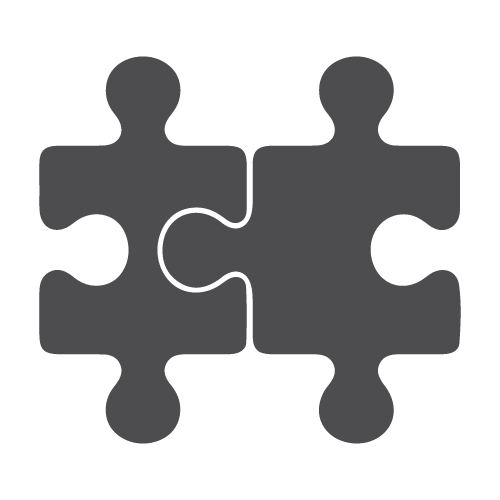 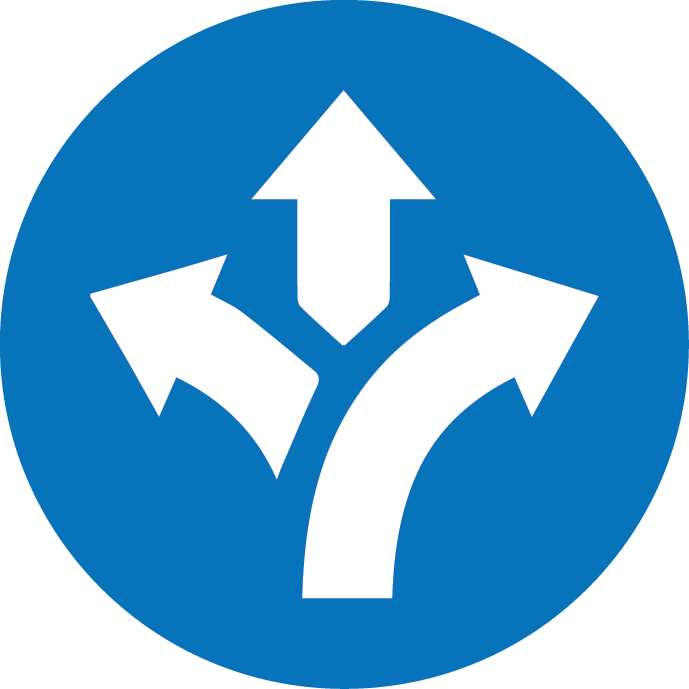 Offers with different value propositions, which complement each other.
More flexibility and connections for customer.
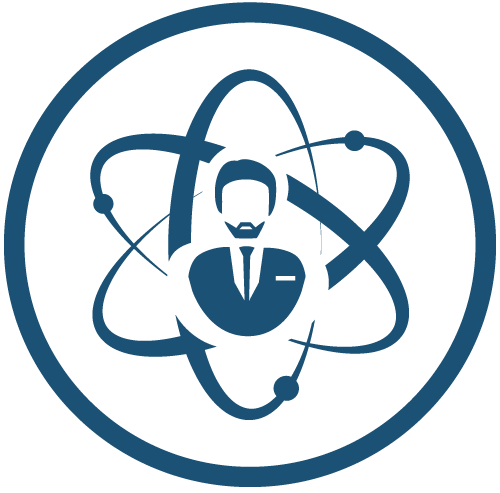 Trend 9 
Customer Expectations
Trend 19 
Nesting-Up
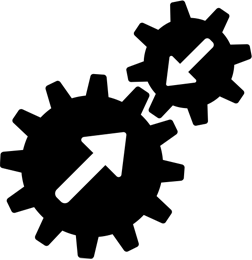 Evolving customer expectations. Deliver an experience.
Integrating functionalities.
Alina Klose, Holly Taylor, Ngalla D. Gaye, Rao Muhammad Abdulla, Yeseul Oh 							                                                                          15/09/2016
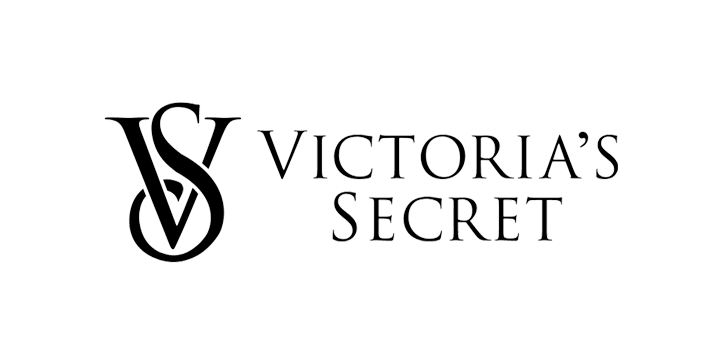 Case 6.
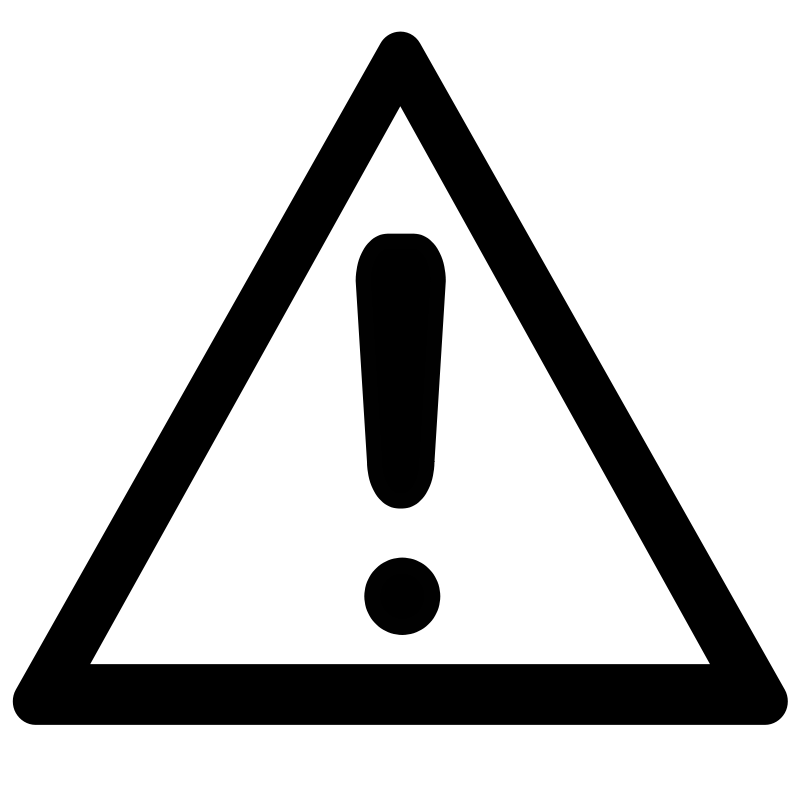 Innovative idea for the Swarovski look
Keep up with evolving technology
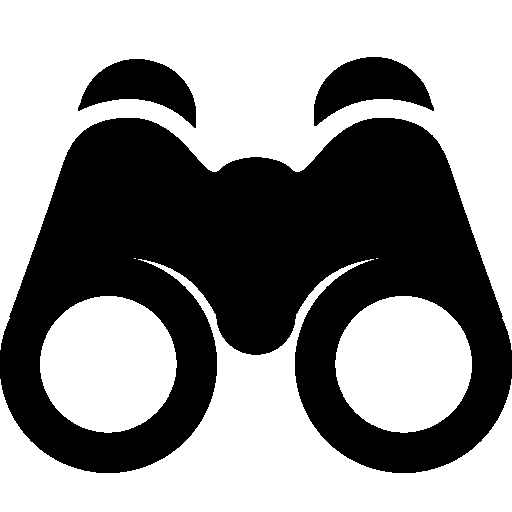 Recognition as innovative brand
3D print for fashion
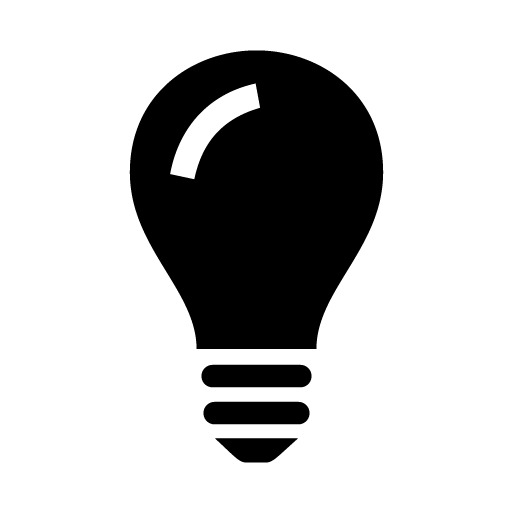 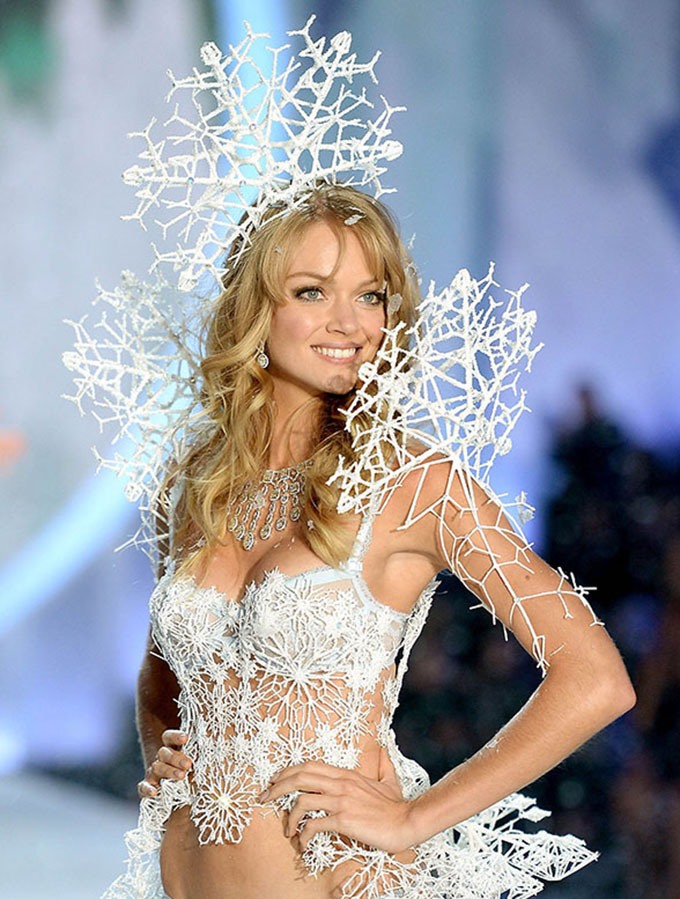 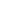 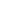 3D Printed Lingerie
Industrial technology in high-tech couture.
Made from hundret 3D printed snowflakes.
Printed in lightweight nylon, decorated with millions of Swarovski crystals. 
3D printed bracelet for sale.
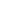 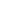 Alina Klose, Holly Taylor, Ngalla D. Gaye, Rao Muhammad Abdulla, Yeseul Oh 							                                                                          15/09/2016
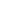 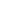 Source: hthttps://www.shapeways.com/blog/archives/2383-victorias-secret-snow-angel-spreads-her-3d-printed-wings-video.html
Alina Klose, Holly Taylor, Ngalla D. Gaye, Rao Muhammad Abdulla, Yeseul Oh 							                                                                          15/09/2016
Case 6. Victoria’s Secret
TRIZ TRENDS
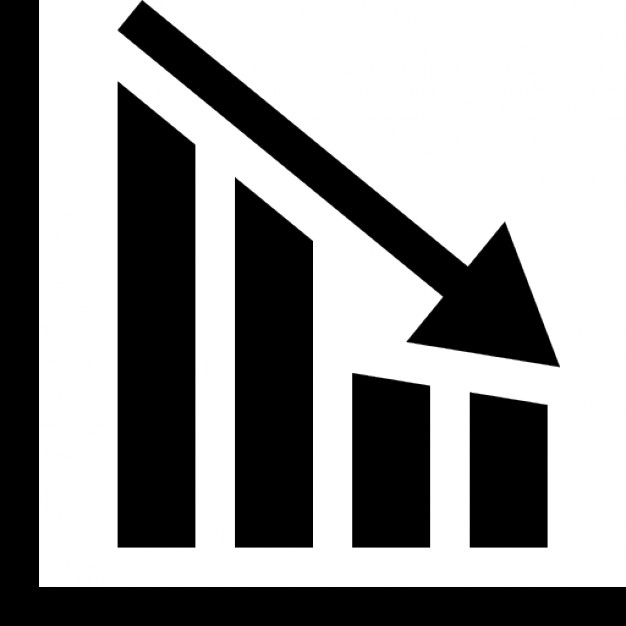 Trend 4 
Increasing Dimentionality
Trend 7
Reducing Complexity
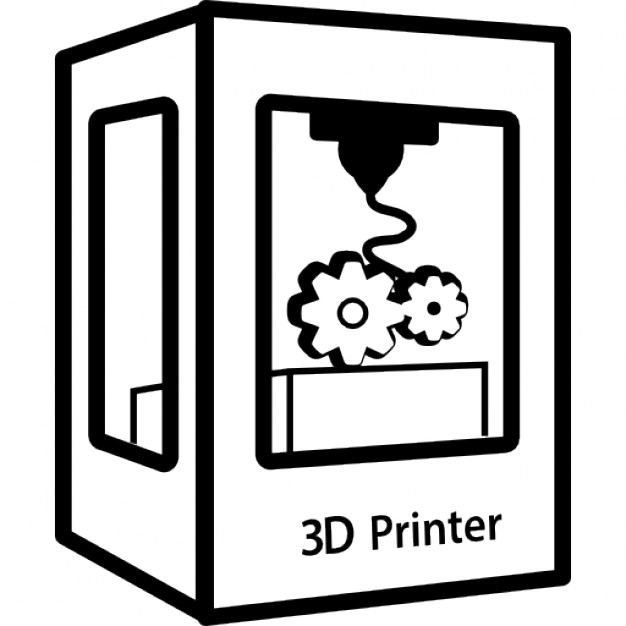 Additive manufacturing / 3D printing.
Elimination of non-key subsystems.
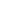 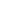 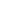 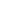 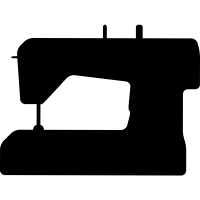 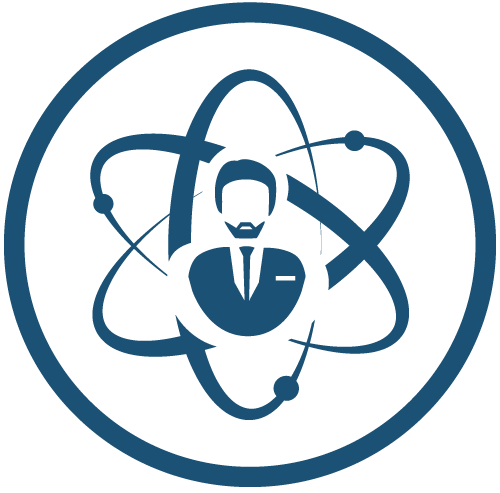 Trend 9 
Customer Expectations
Trend 8 
Decrease Human Involvement
Replace tailors through 3D printer.
Evolving customer expectations for fashion show/products.
Alina Klose, Holly Taylor, Ngalla D. Gaye, Rao Muhammad Abdulla, Yeseul Oh 							                                                                          15/09/2016
Case 7.
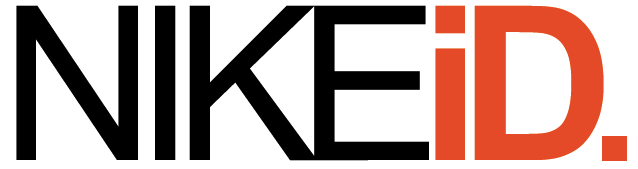 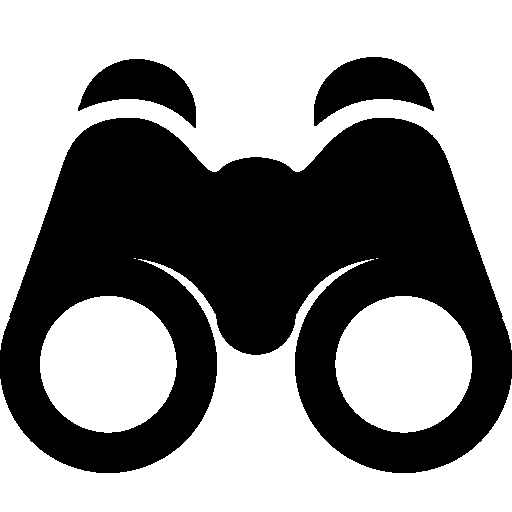 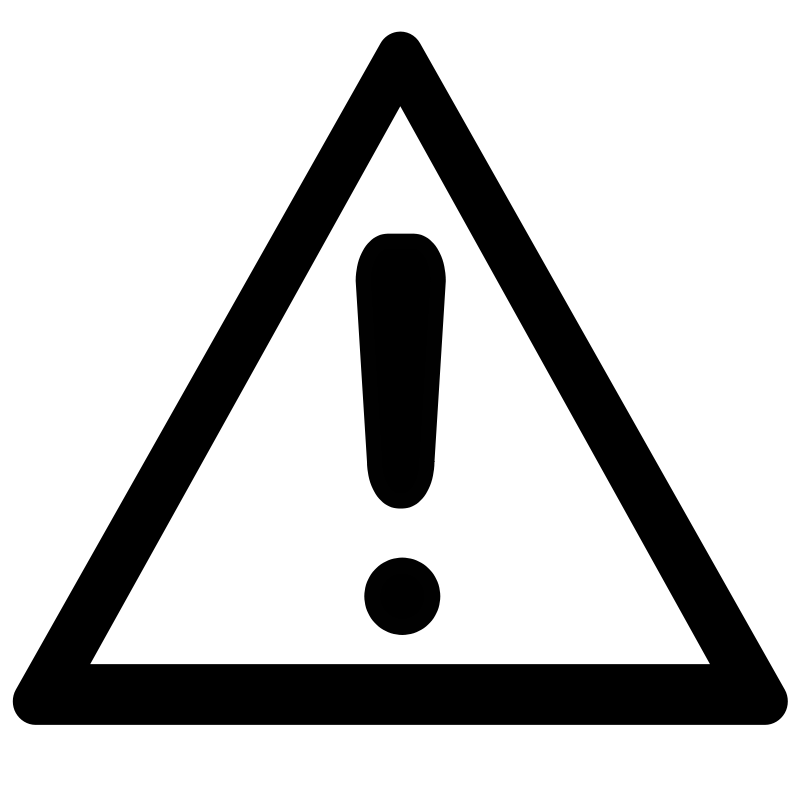 Consumer motivation: Passive role in the development process.
Customer co-creation: active role in the design process.
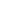 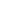 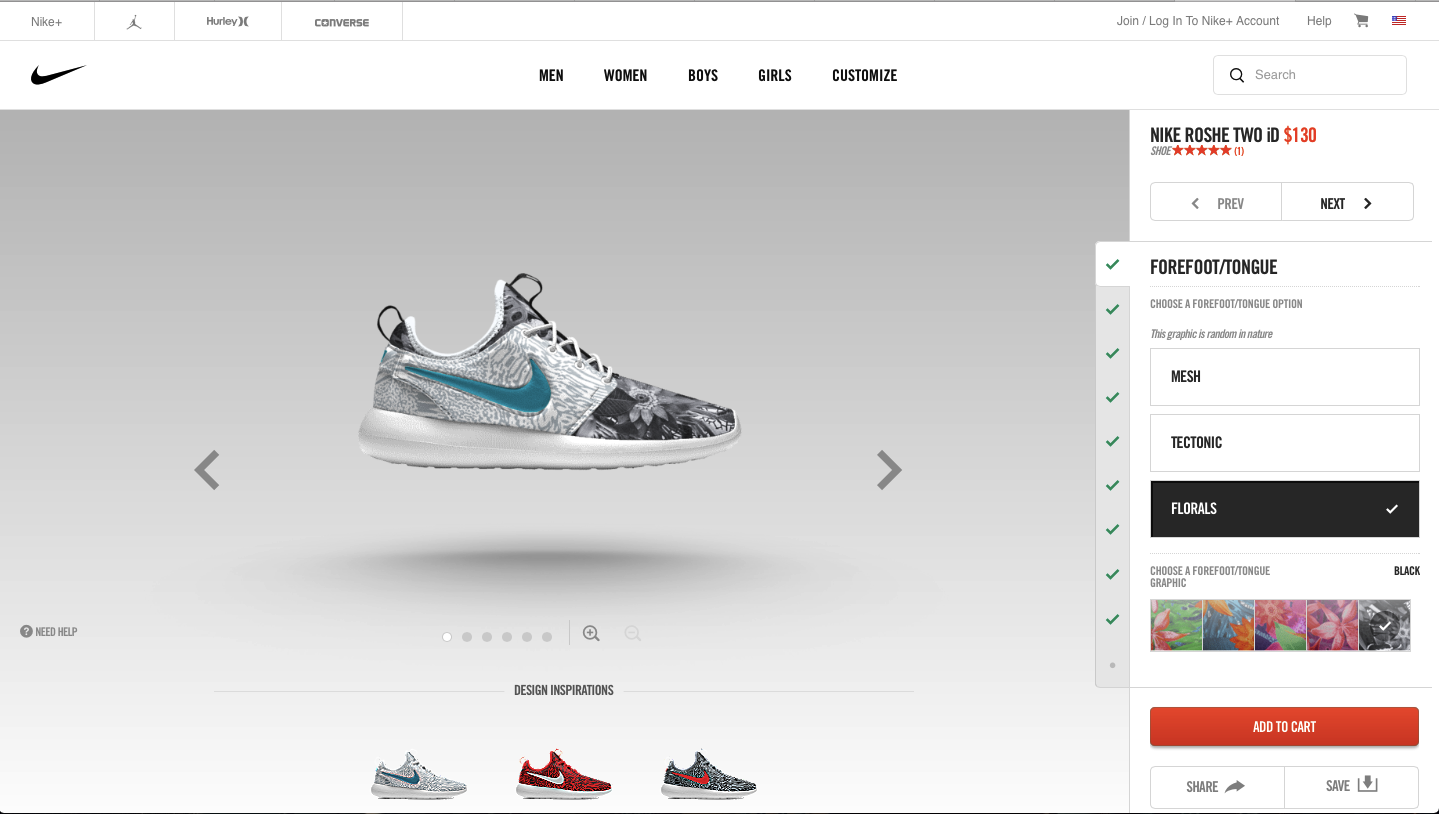 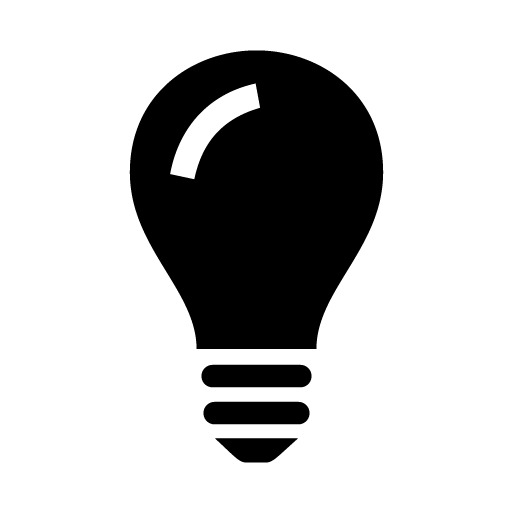 Customization 
Select the desired style.
Customize the colours, material, feature, fit options & add a personalized iD. 
Delivery within 4 weeks.
Alina Klose, Holly Taylor, Ngalla D. Gaye, Rao Muhammad Abdulla, Yeseul Oh 							                                                                          15/09/2016
Case 7. NIKEiD
TRIZ TRENDS
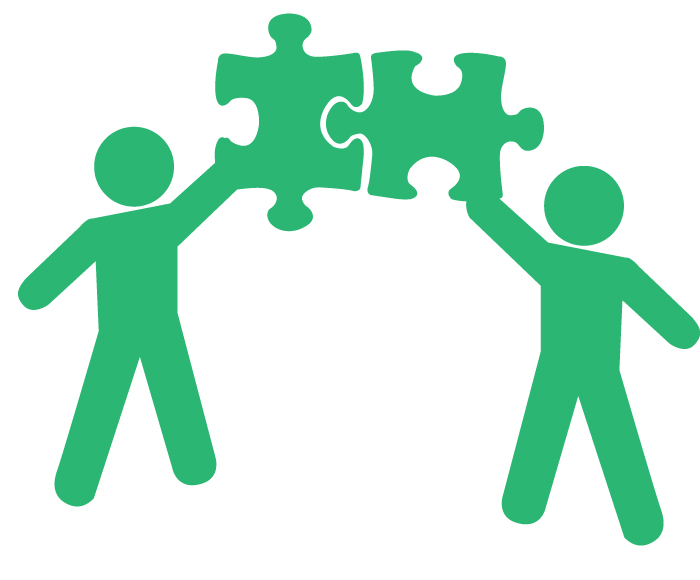 Trend 1 Boundary Breakdown with customers.			

Trend 3 Dynamization: more flexibility of customers. 

Trend 5 Increasing Asymmetry between NIKE customers & products.

Trend 18 Degree of Freedom: More dimensions on which achoice can be made to create asymmetry.
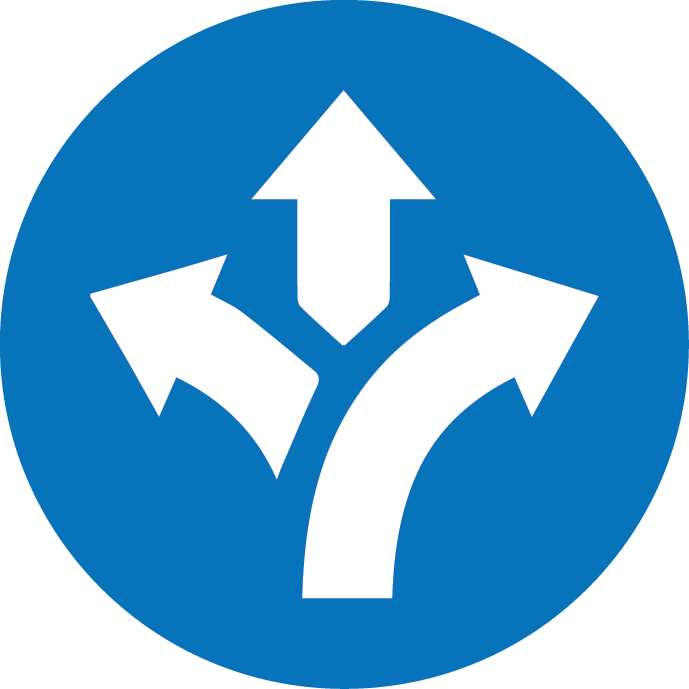 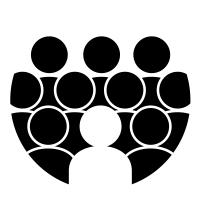 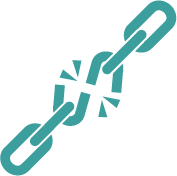 Alina Klose, Holly Taylor, Ngalla D. Gaye, Rao Muhammad Abdulla, Yeseul Oh 							                                                                          15/09/2016
Case 8.
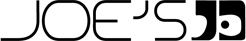 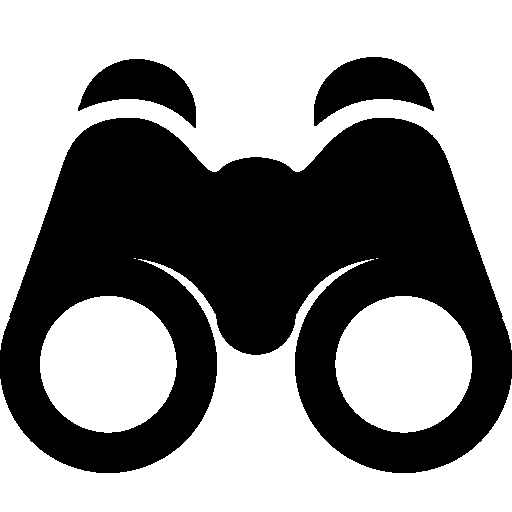 Inefficiency: Gap in the market
Innovation: Two in one
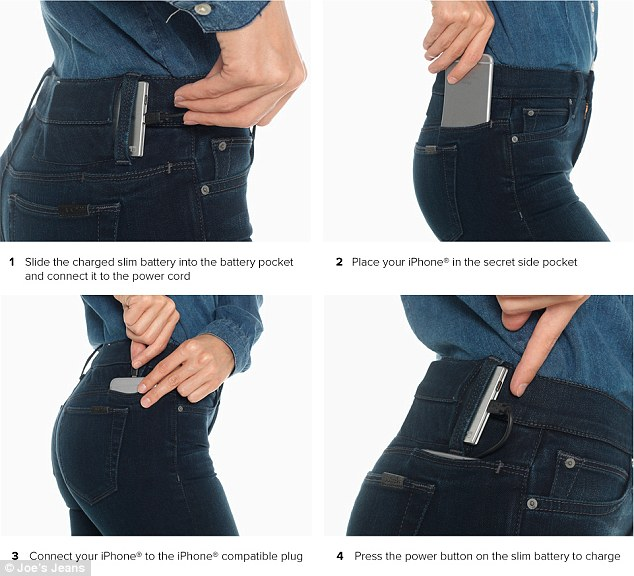 Joe’s Jeans Phone-Charger:

Extend the battery life of your device while on the go
Built-in protection system to prevent over-charging and over-incharging
Led monitoring system for battery level
Alina Klose, Holly Taylor, Ngalla D. Gaye, Rao Muhammad Abdulla, Yeseul Oh 							                                                                          15/09/2016
Alina Klose, Holly Taylor, Ngalla D. Gaye, Rao Muhammad Abdulla, Yeseul Oh 							                                                                          15/09/2016
Case 8. Joe’s Jeans
TRIZ TRENDS
Trend 19                                          
Nesting up


Structure connected into a higher level system
Trend 15
Mono-Bi-Poly (Similar)
Bi-system

You offer more and more things with more or less the same value proposition
Alina Klose, Holly Taylor, Ngalla D. Gaye, Rao Muhammad Abdulla, Yeseul Oh 							                                                                          15/09/2016
Case 9.
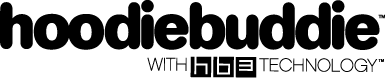 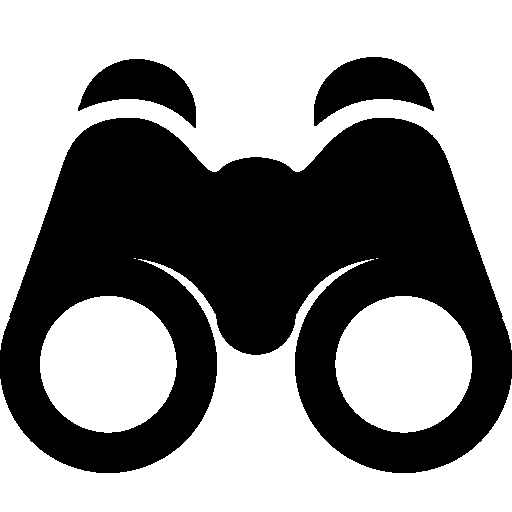 Opportunity: Mash-up between form andfunction, style and common sense, and comfort and utility
Sustainability
Contains a standard headphone jack in the front pocket that plugs into any headphone-compatible device
Audio travels through embedded cables within the HoodieBuddie to the headphones
Hoodie is machine washable (even the headphones)
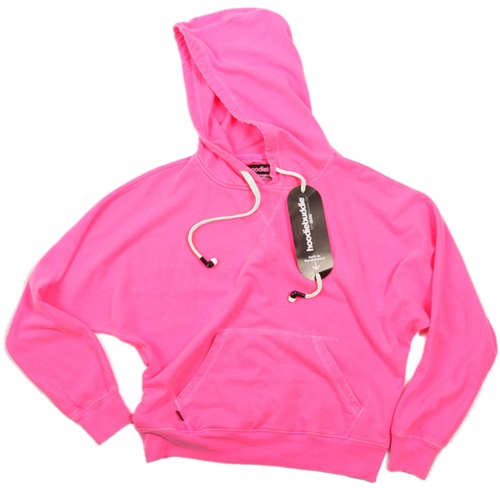 Alina Klose, Holly Taylor, Ngalla D. Gaye, Rao Muhammad Abdulla, Yeseul Oh 							                                                                          15/09/2016
Alina Klose, Holly Taylor, Ngalla D. Gaye, Rao Muhammad Abdulla, Yeseul Oh 							                                                                          15/09/2016
Case 9. Hoodiebuddie
TRIZ TRENDS
Trend 16
Mono-Bi-Poly (Increasing differences)

You start offering things with different properties or you offer things that do the opposite of your initial offering.
Alina Klose, Holly Taylor, Ngalla D. Gaye, Rao Muhammad Abdulla, Yeseul Oh 							                                                                          15/09/2016
Case 10.
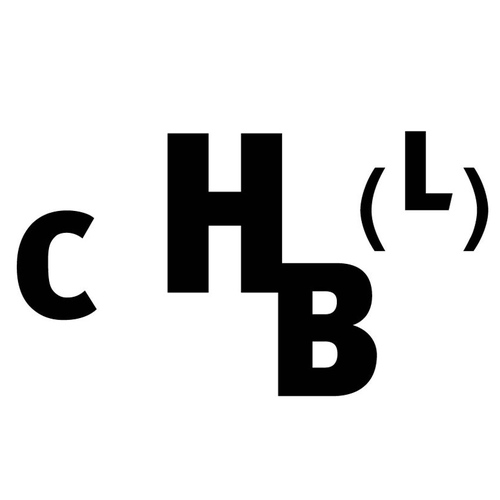 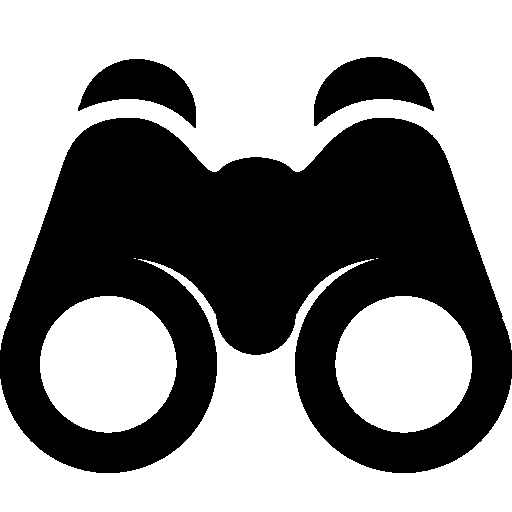 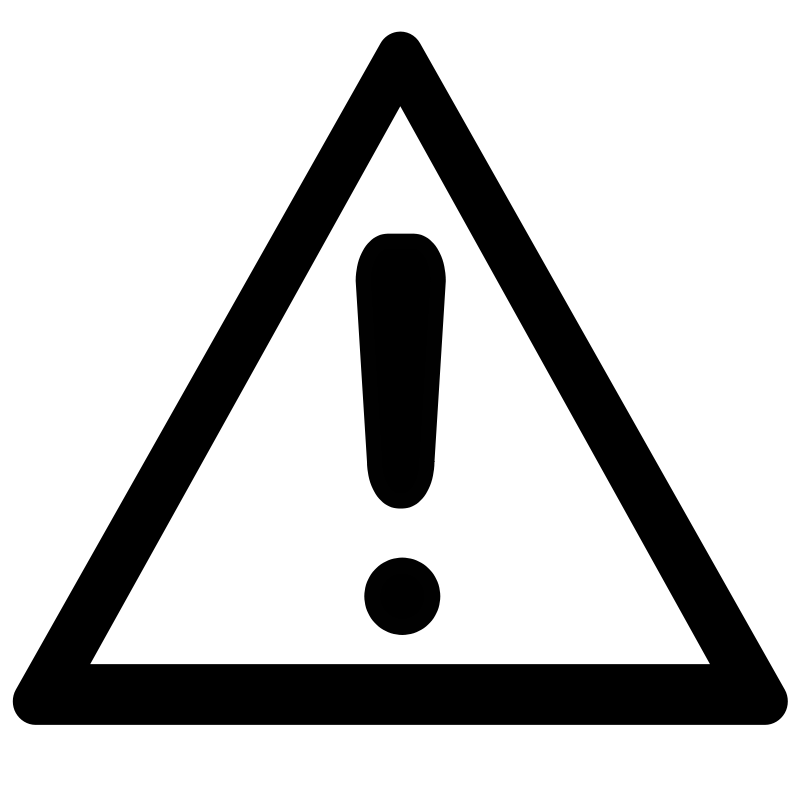 Consumer motivation: It enables its user to disappear: Google cannot find you anymore. You are no longer reachable on your mobile phone and no information from your credit card can be captured.
Differentiation: A wearable items to aid privacy
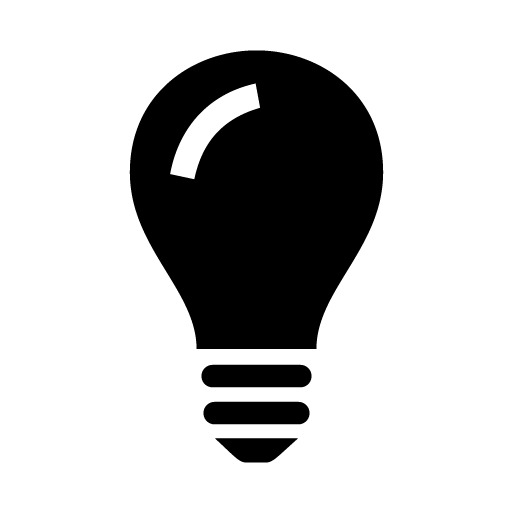 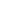 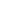 1. Metallic fibres designed to shield against tracking devices.
2. Phone and internet signals 
should be blocked from reaching 
these devices when stored inside.
3. It is lined with pockets that accommodate smartphones, tablets and other devices of different sizes.
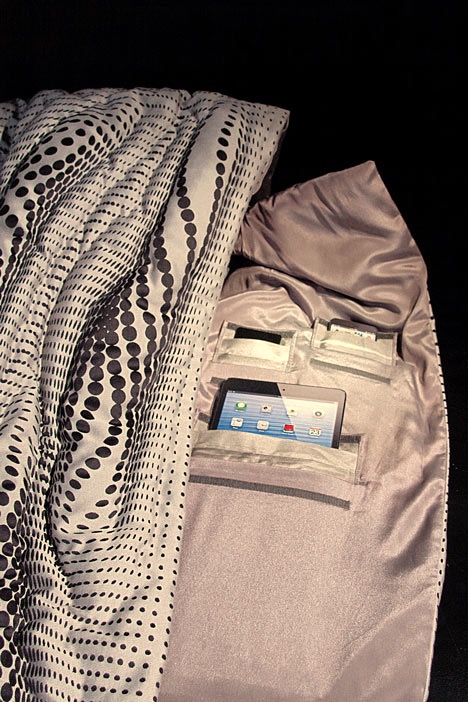 Alina Klose, Holly Taylor, Ngalla D. Gaye, Rao Muhammad Abdulla, Yeseul Oh 							                                                                          15/09/2016
Case 10. CHBL
TRIZ TRENDS
Trend 3
Dynamization
Trend 16 
Degree of Freedom
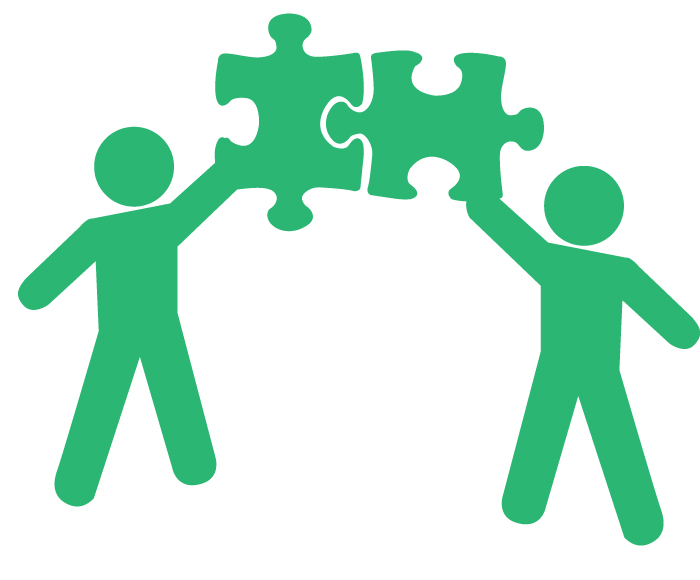 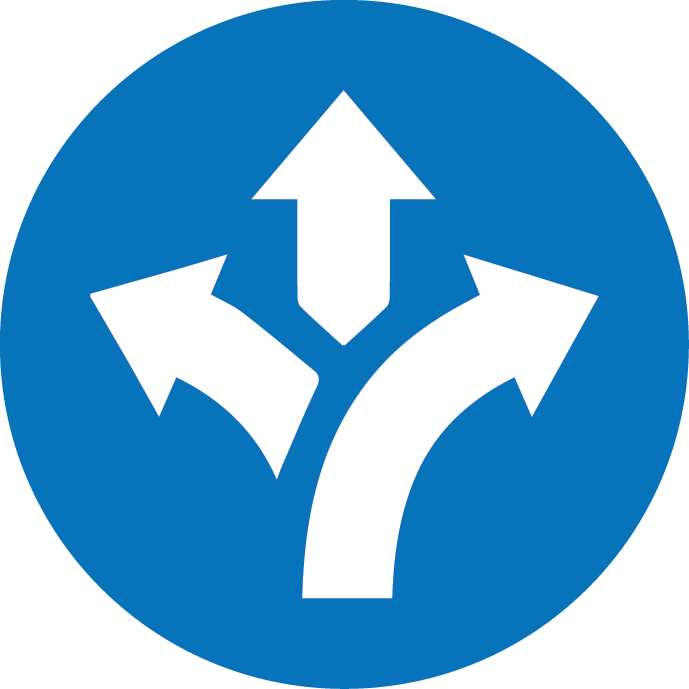 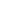 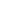 More flexibility of customers.
You can choose to disconnect yourself from social media and phone to have privacy.
Alina Klose, Holly Taylor, Ngalla D. Gaye, Rao Muhammad Abdulla, Yeseul Oh 							                                                                          15/09/2016
Case 11.
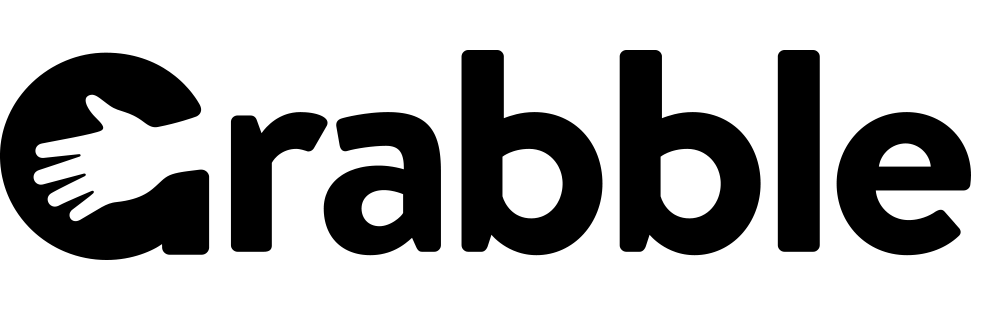 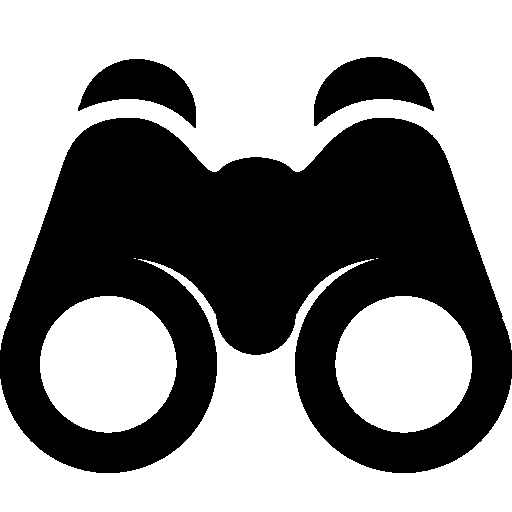 “Tinder” style functionality that allows you to swipe through collections from different brands, picking out& purchasing items you like.
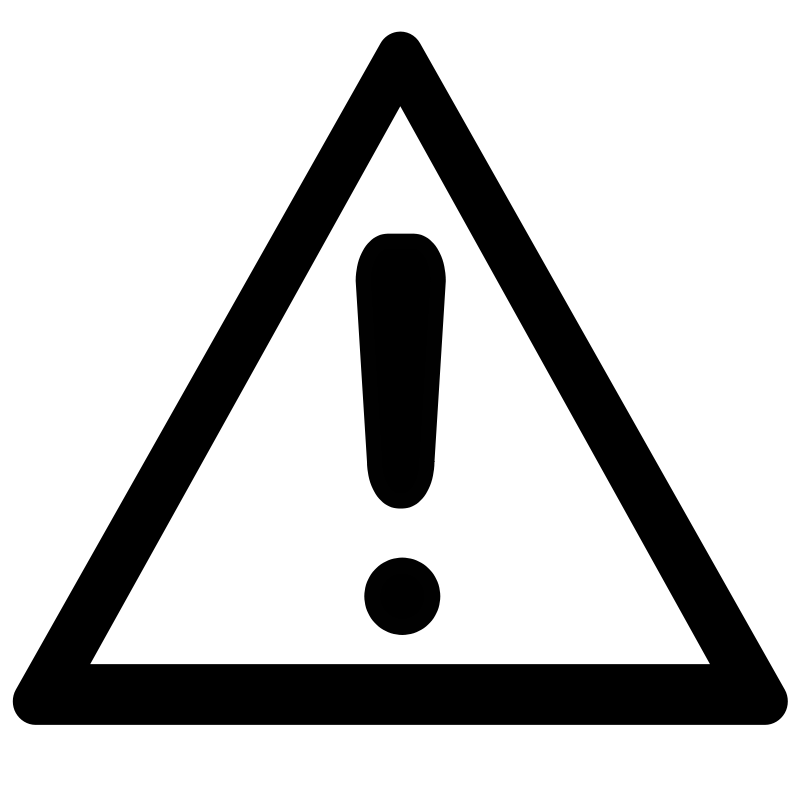 Grabble has won the reputation for being the “Tinder for fashion” as it allows user to swap right for like functionality and it’s very addictive as well.
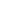 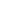 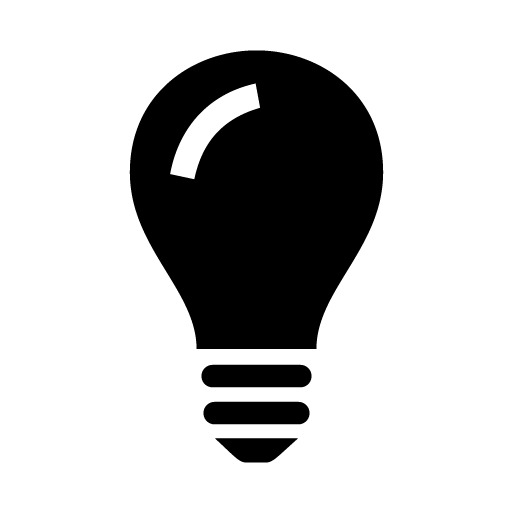 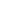 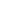 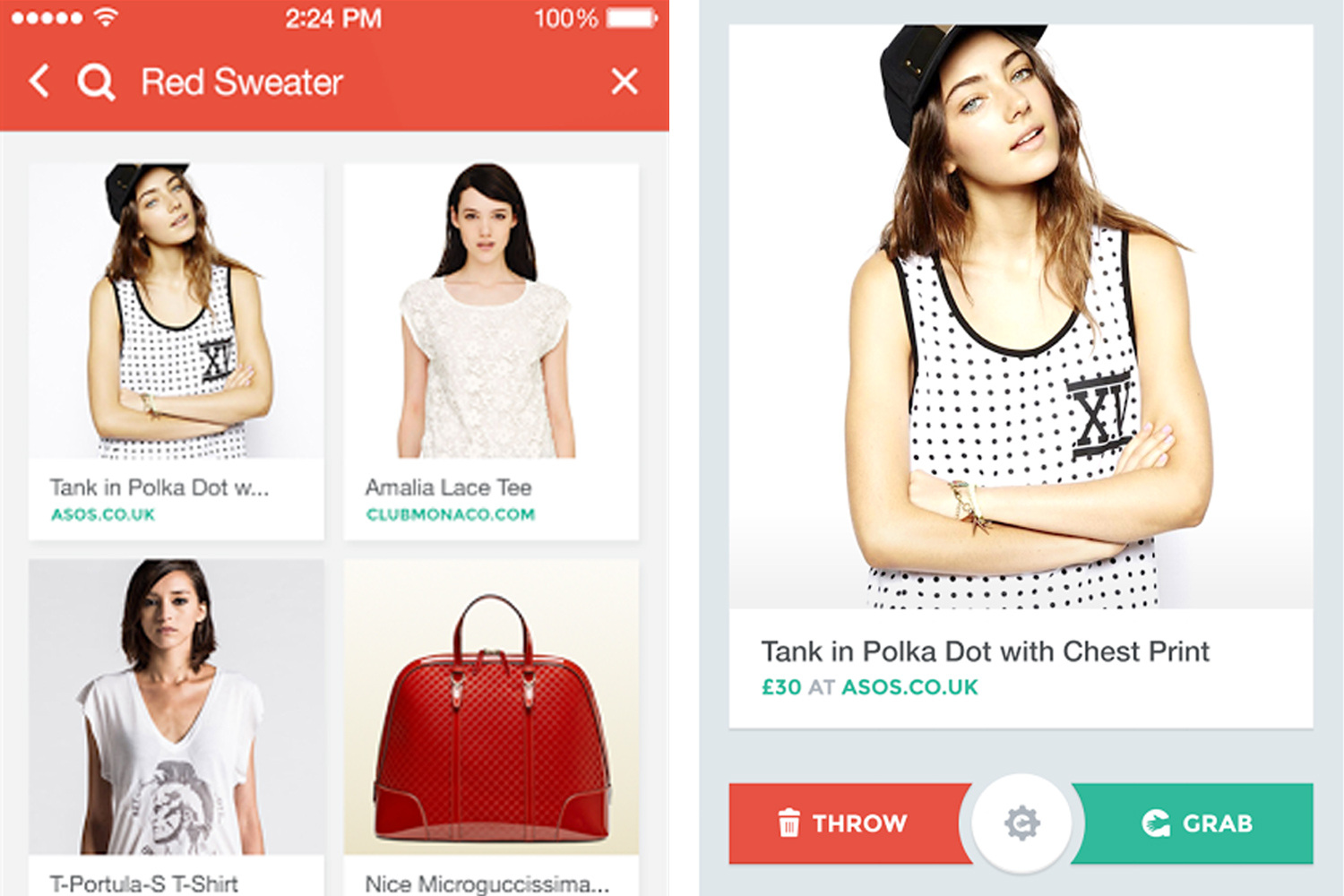 It‘s a super fast way for find the look that you like.
It allows the customer to create the digital wardobe by pressing the “like“ button.
You can also purchase the garments directly through your smartphone.
Alina Klose, Holly Taylor, Ngalla D. Gaye, Rao Muhammad Abdulla, Yeseul Oh 							                                                                          15/09/2016
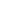 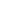 Source: https://www.youtube.com/watch?v=1afWOe6dhtU
Alina Klose, Holly Taylor, Ngalla D. Gaye, Rao Muhammad Abdulla, Yeseul Oh 							                                                                          15/09/2016
Case 11. Grabble
TRIZ TRENDS
Trend 4
Degree of Freedom
Trend 7
Trimming/Reducing Complexity
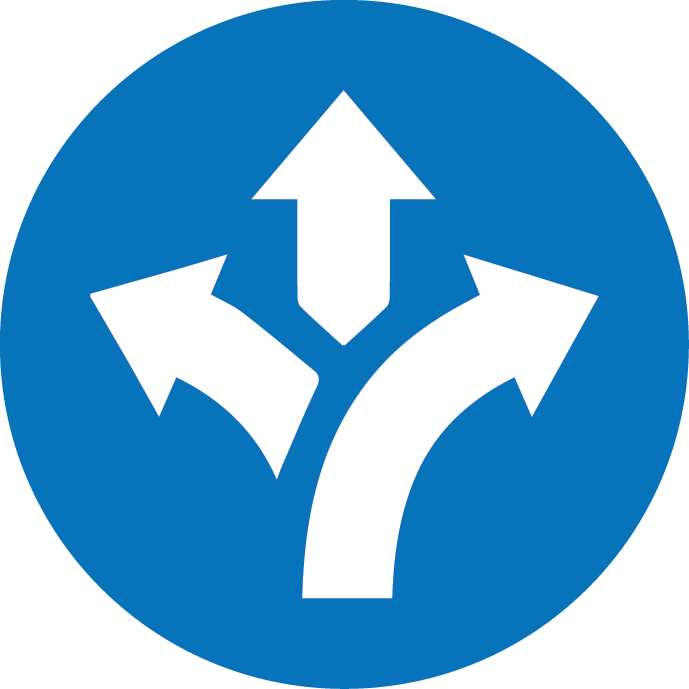 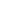 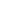 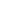 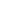 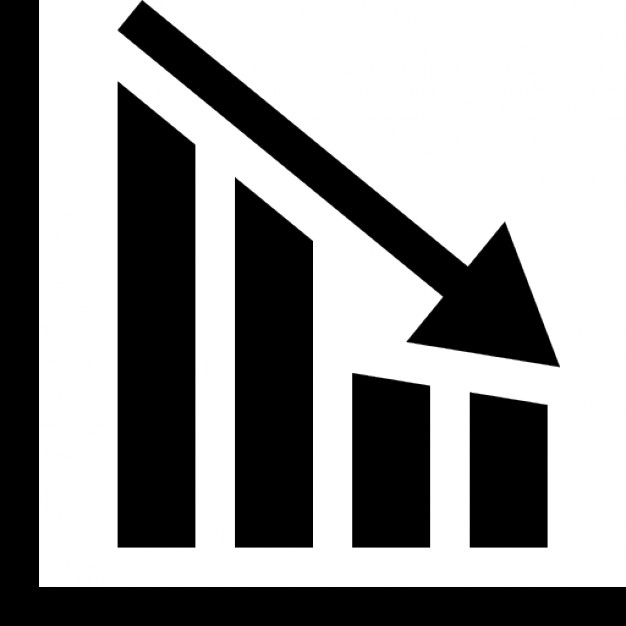 Elimination of the pain for visiting outlets for shopping.
You are having more than ever freedom to choose the color, size and style of your clothes.
Alina Klose, Holly Taylor, Ngalla D. Gaye, Rao Muhammad Abdulla, Yeseul Oh 							                                                                          15/09/2016
A Future Outlook

Both fashion and technology will 
continue to thrive simultaneously…
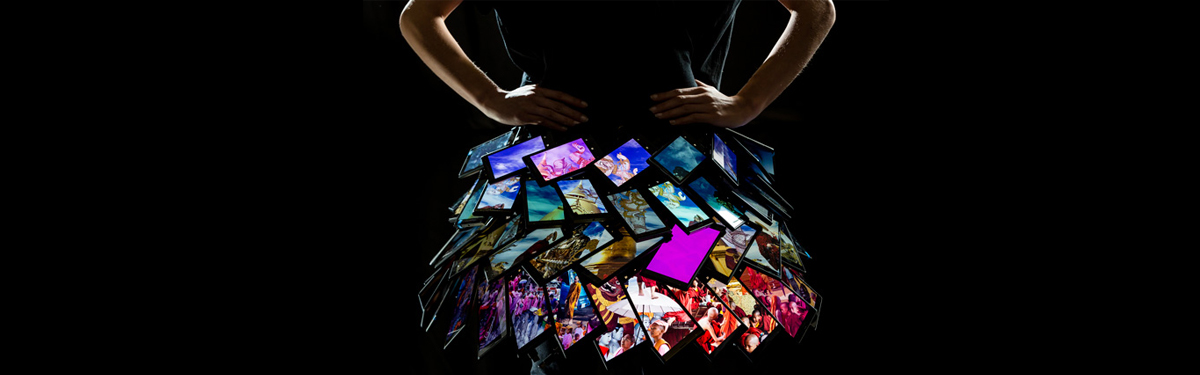 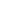 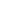 Alina Klose, Holly Taylor, Ngalla D. Gaye, Rao Muhammad Abdulla, Yeseul Oh 							                                                                          15/09/2016